お絵描き風鈴
【提案書】
キッチンにもリビングにもバスルームにも、室内のあらゆる場所の掃除に最適なアイテムのセットです。イベントやキャンペーンでの特典用や景品用などにもおすすめの商品です。
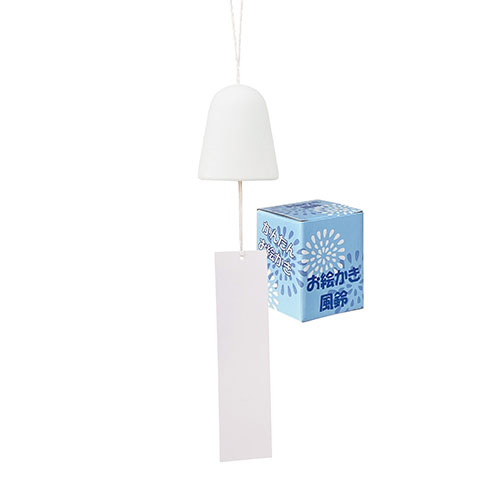 特徴
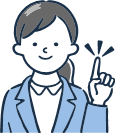 納期
納期スペース
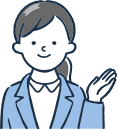 仕様
素材：陶器
サイズ：約直径7.2×9cm　箱サイズ：約8×8×10cm
包装：化粧箱
お見積りスペース
お見積